Personas for virksomhedskonsulenter i jobcenter og a-kasse
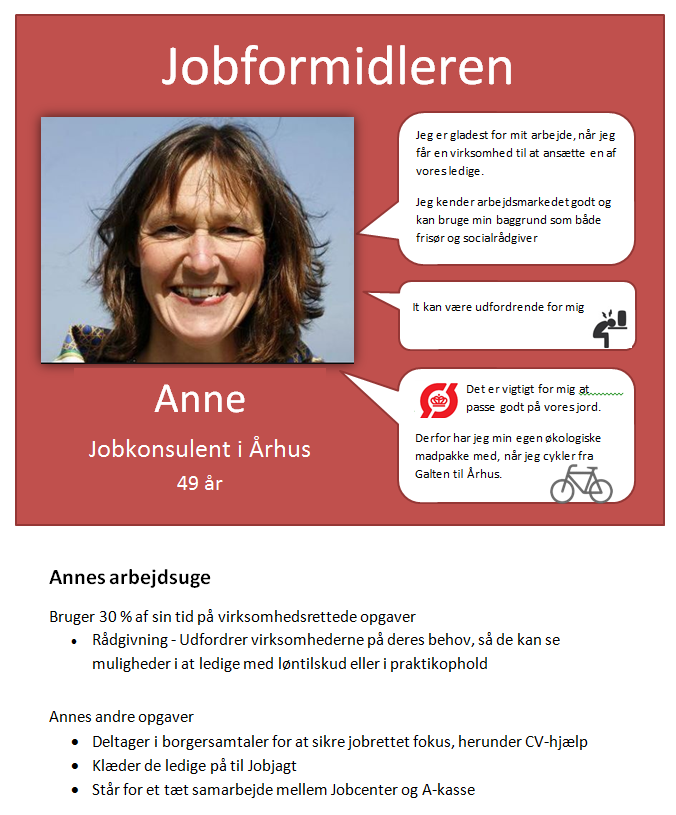 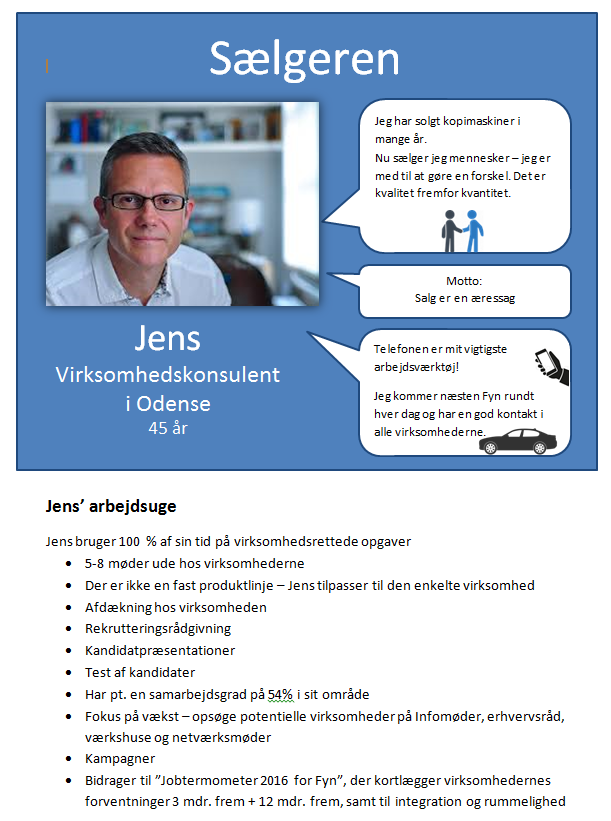 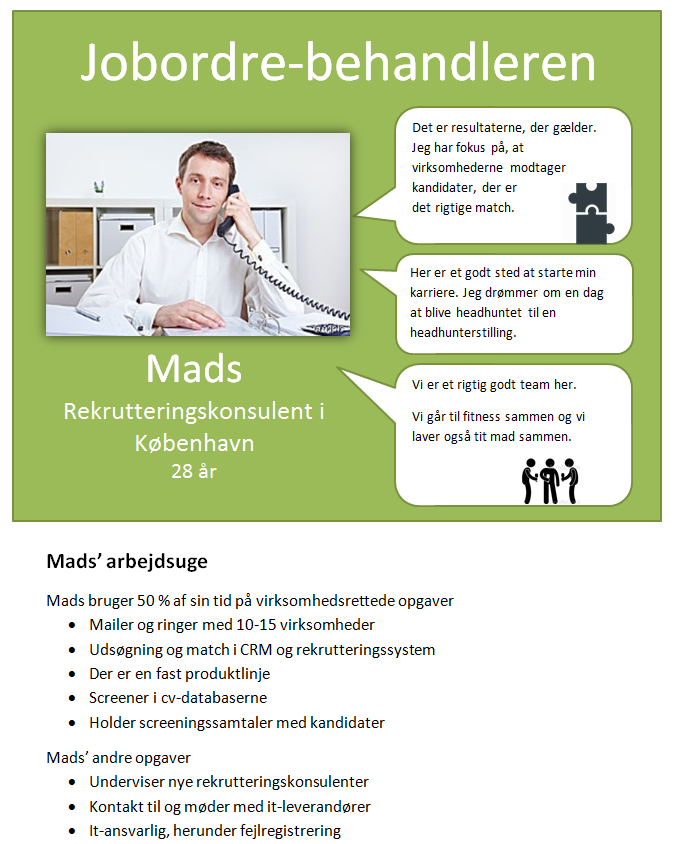